Подготовила:Воспитатель МБДОУ д/с «Дюймовочка»
Дрожина О.А.
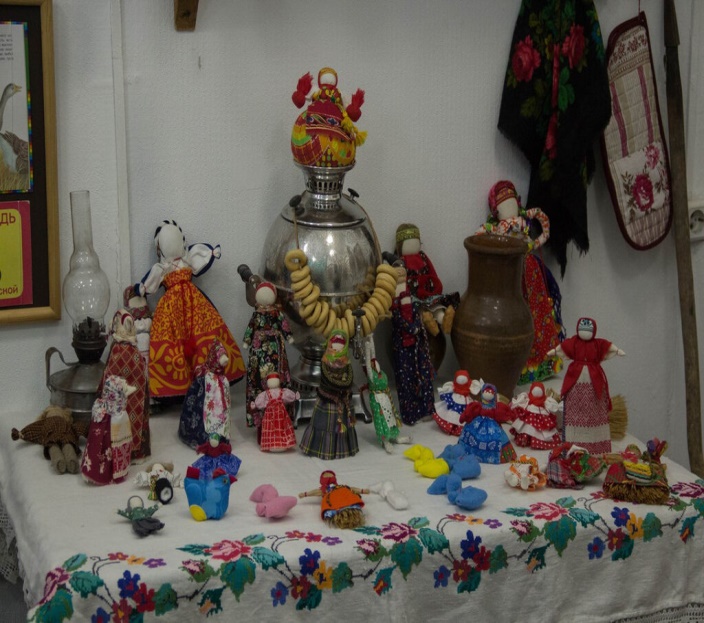